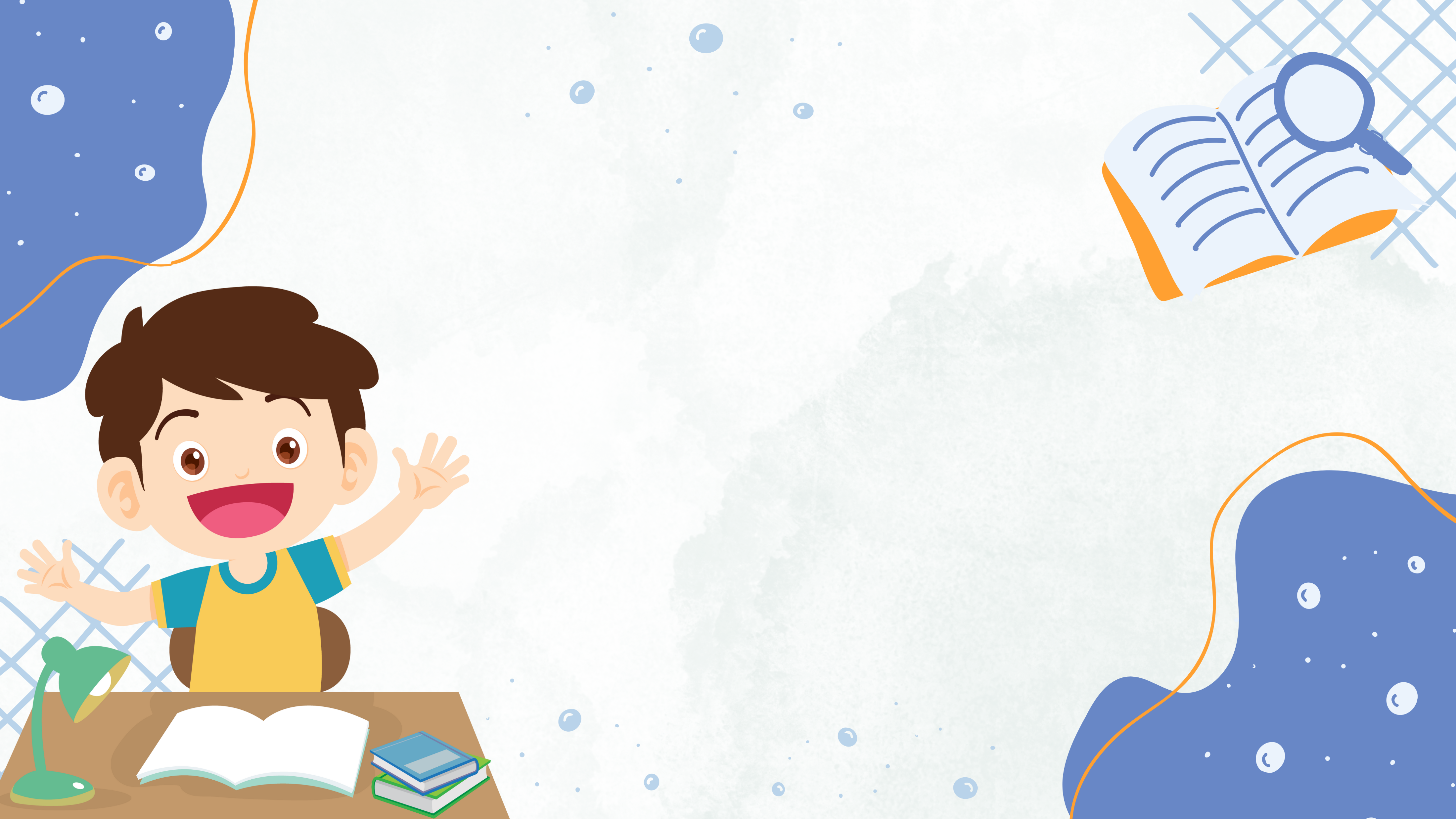 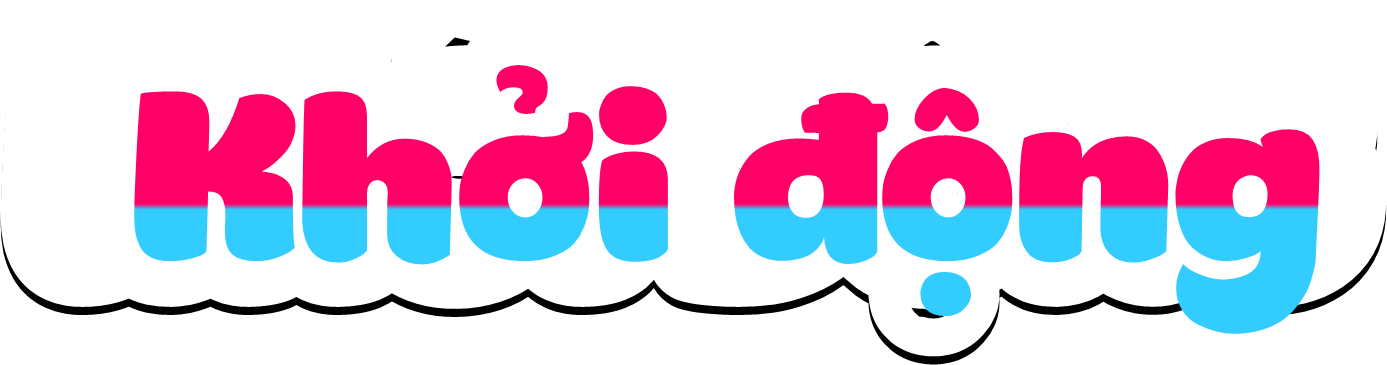 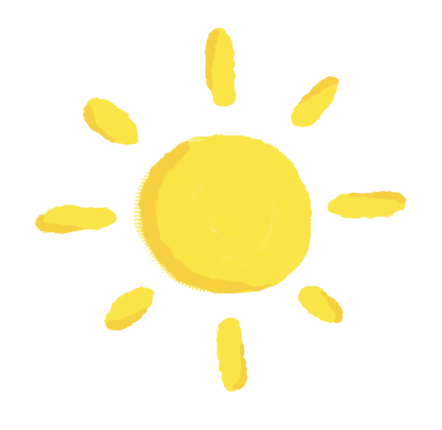 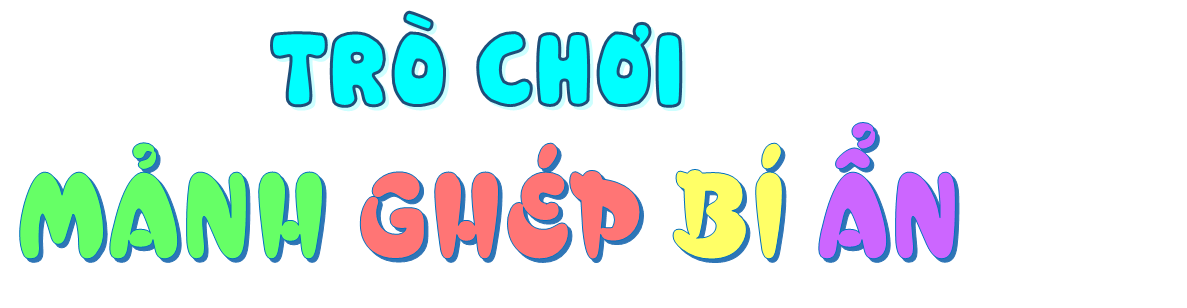 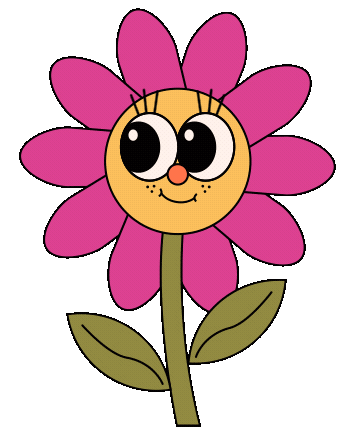 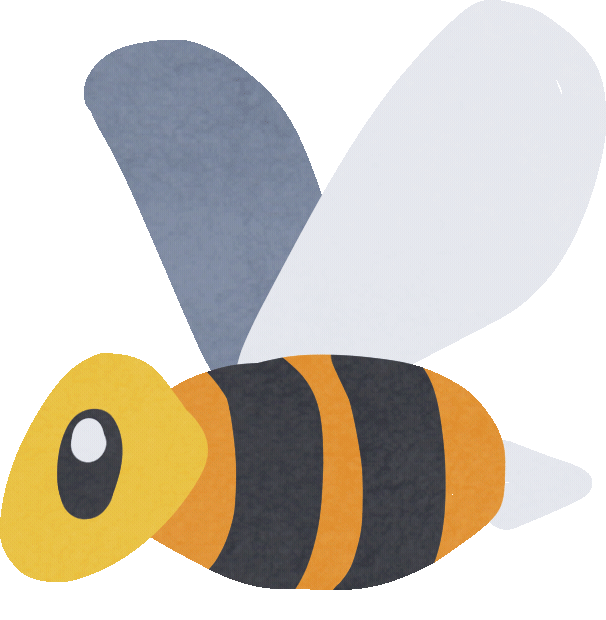 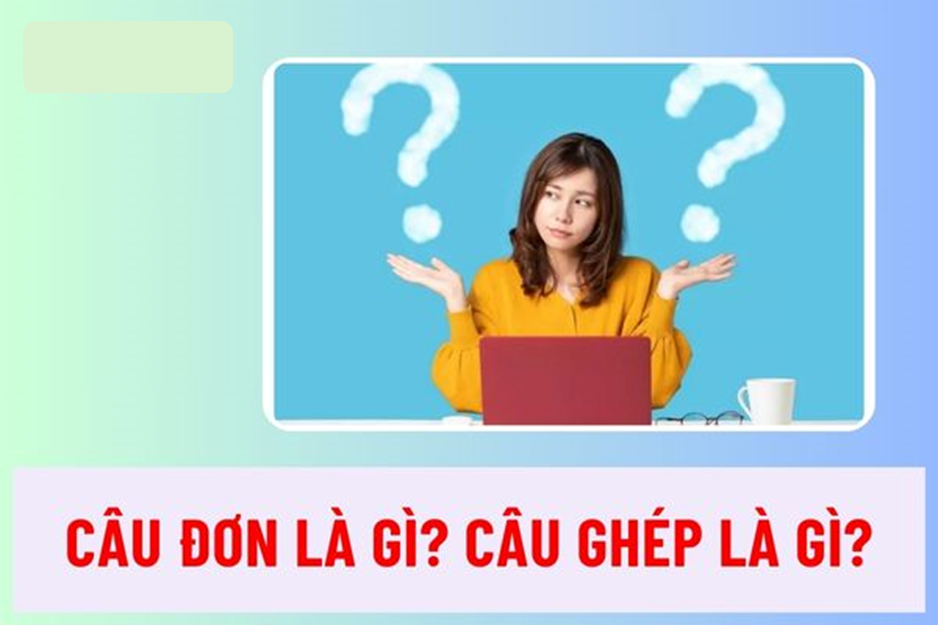 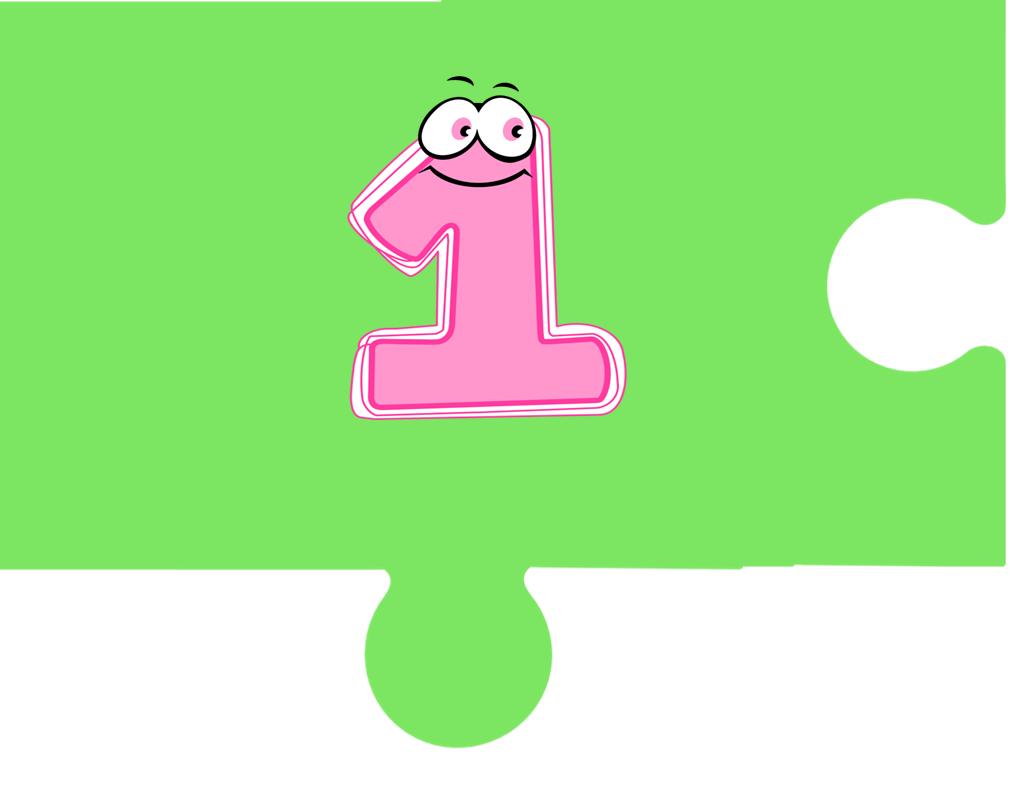 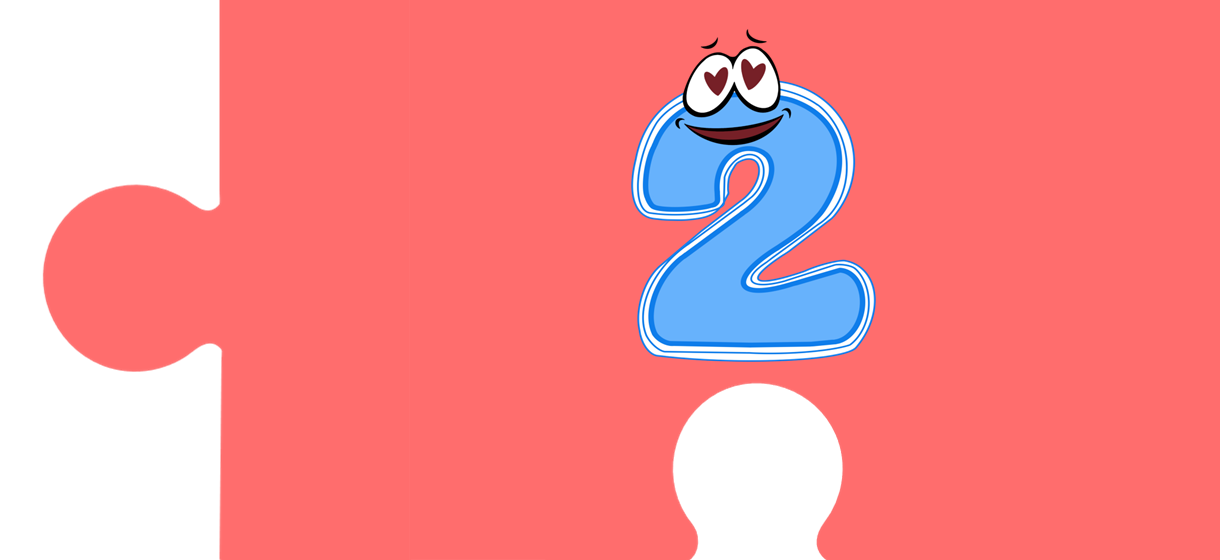 Học tiếp
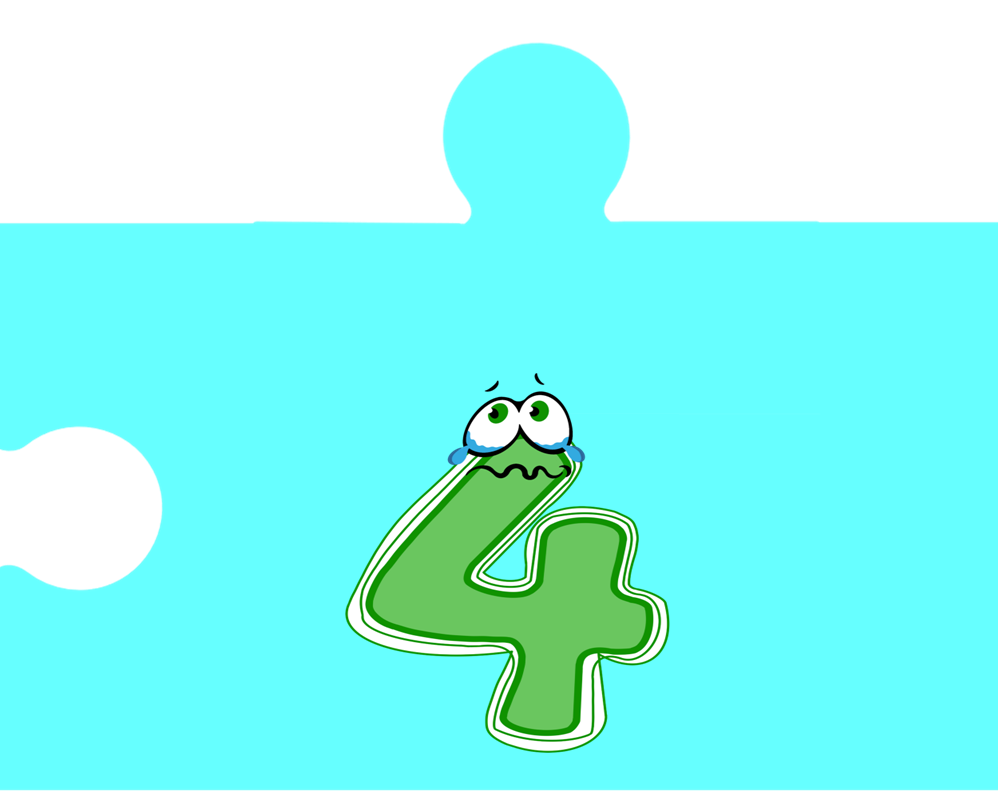 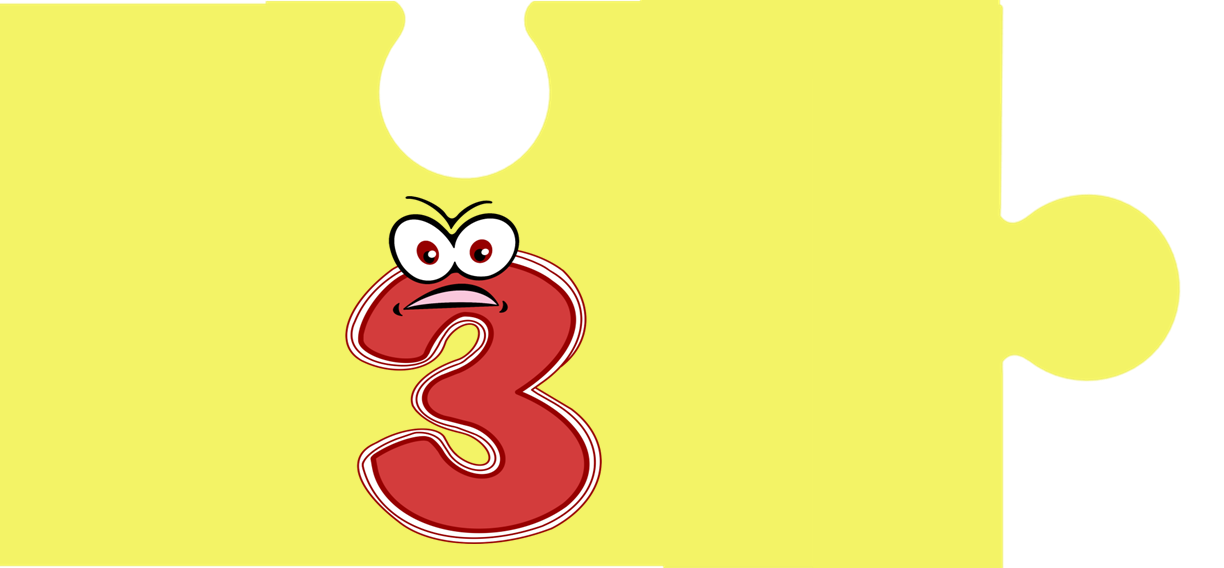 [Speaker Notes: GIÁO VIÊN BẤM CHUỘT VÀO CÁC MẢNH GHÉP ĐỂ ĐƯỢC DẪN ĐẾN CÂU HỎI TƯƠNG ỨNG
SAU KHI MẢNH GHÉP ĐƯỢC LẬT MỞ, GV NHẤP CHUỘT MỘT LẦN ->  NHẤP VÀO BIỂU TƯỢNG MŨI TÊN NHẤP NHÁY]
Câu có mấy thành phần chính?
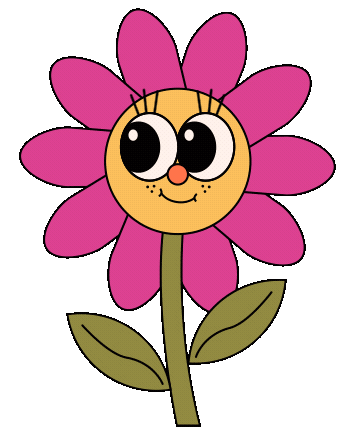 Câu có 2 thành phần chính
Đó là những thành phần nào?
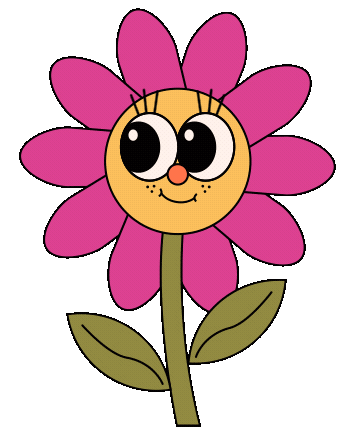 chủ ngữ và vị ngữ.
Em hãy đặt một câu bất kì?
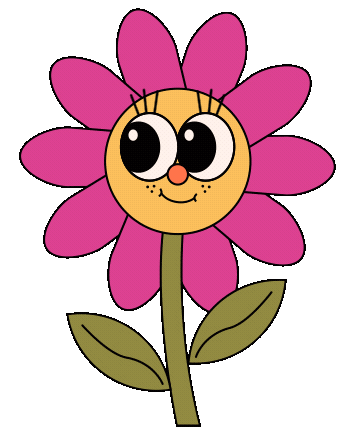 VD: Chúng em đang học bài.
Xác định chủ ngữ, vị ngữ của câu vừa đặt
Chủ ngữ là: Chúng em, vị ngữ là: đang học bài
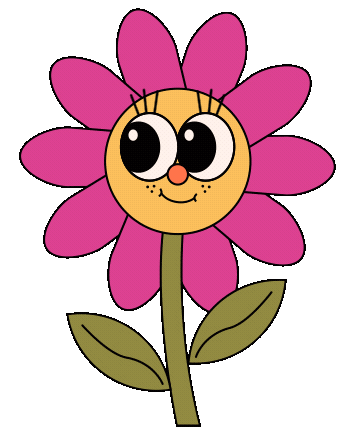 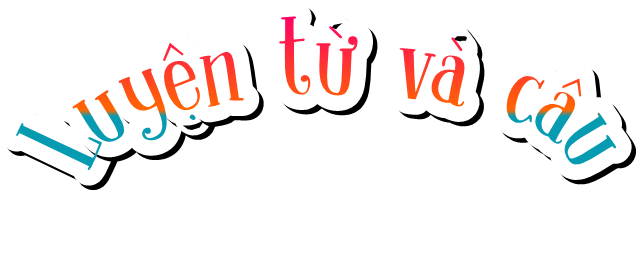 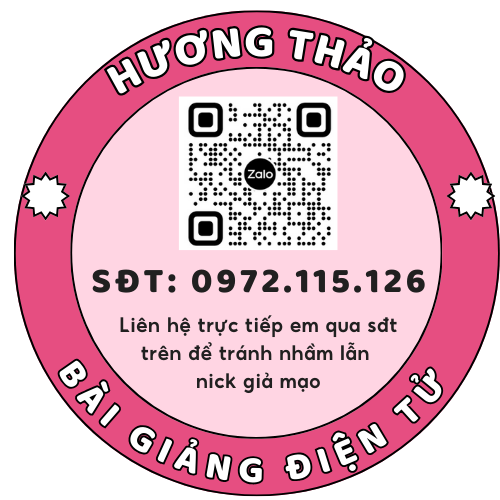 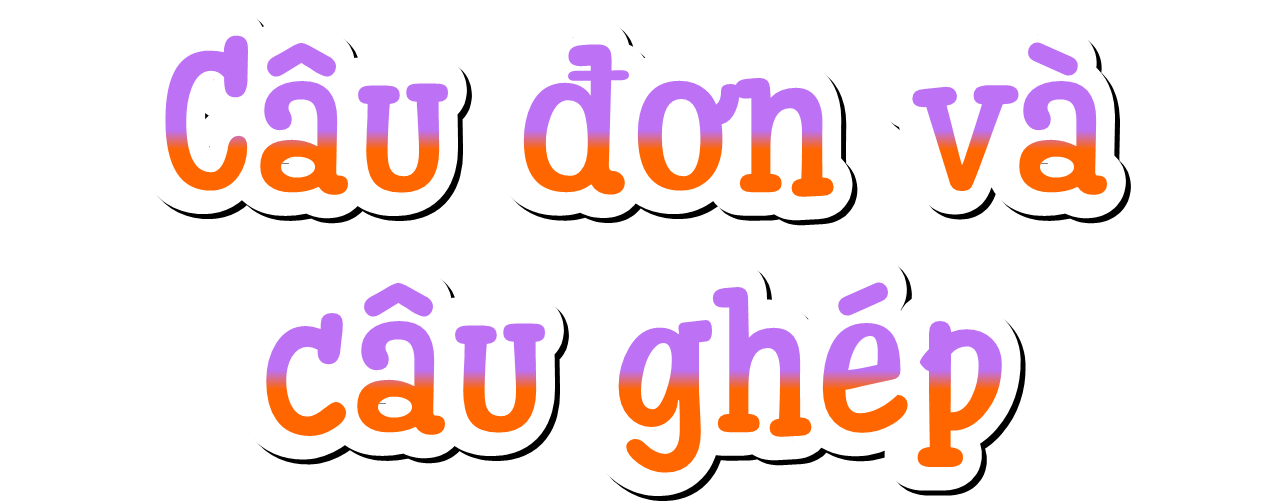 [Speaker Notes: Câu em vừa đặt gọi là câu đơn. Vậy câu đơn là câu như thế nào? Những câu như thế nào được gọi là câu ghép? Cô trò cùng học bài hôm nay: Câu đơn và câu ghép]
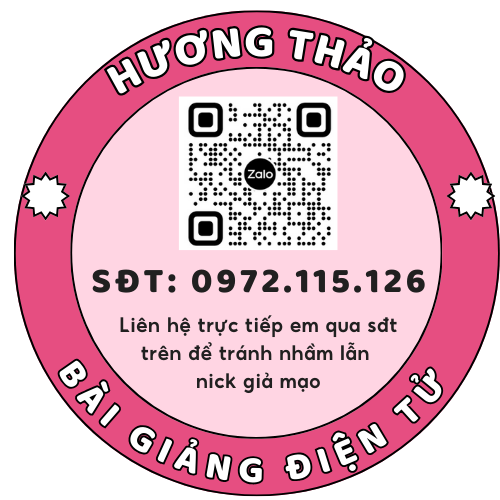 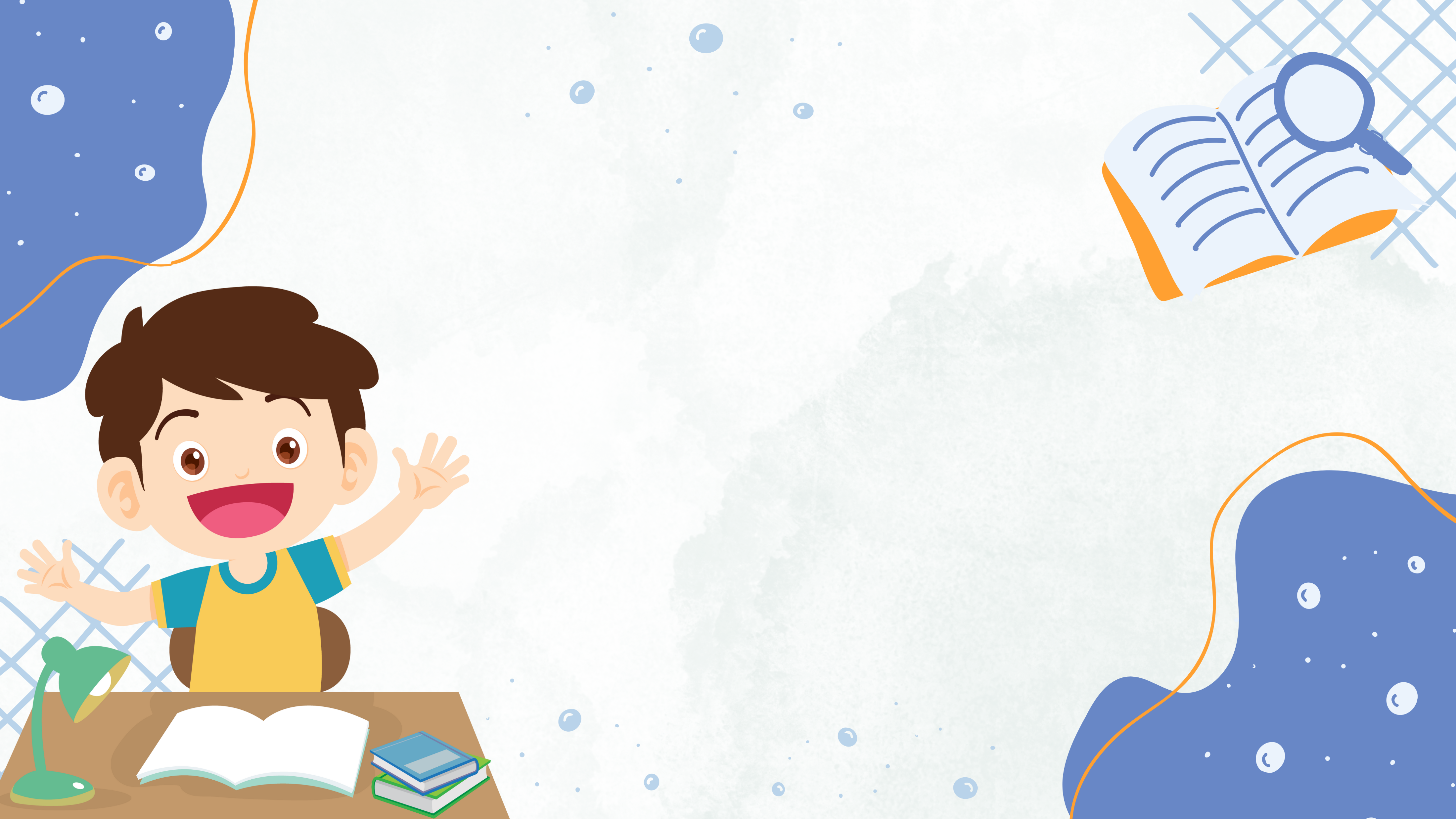 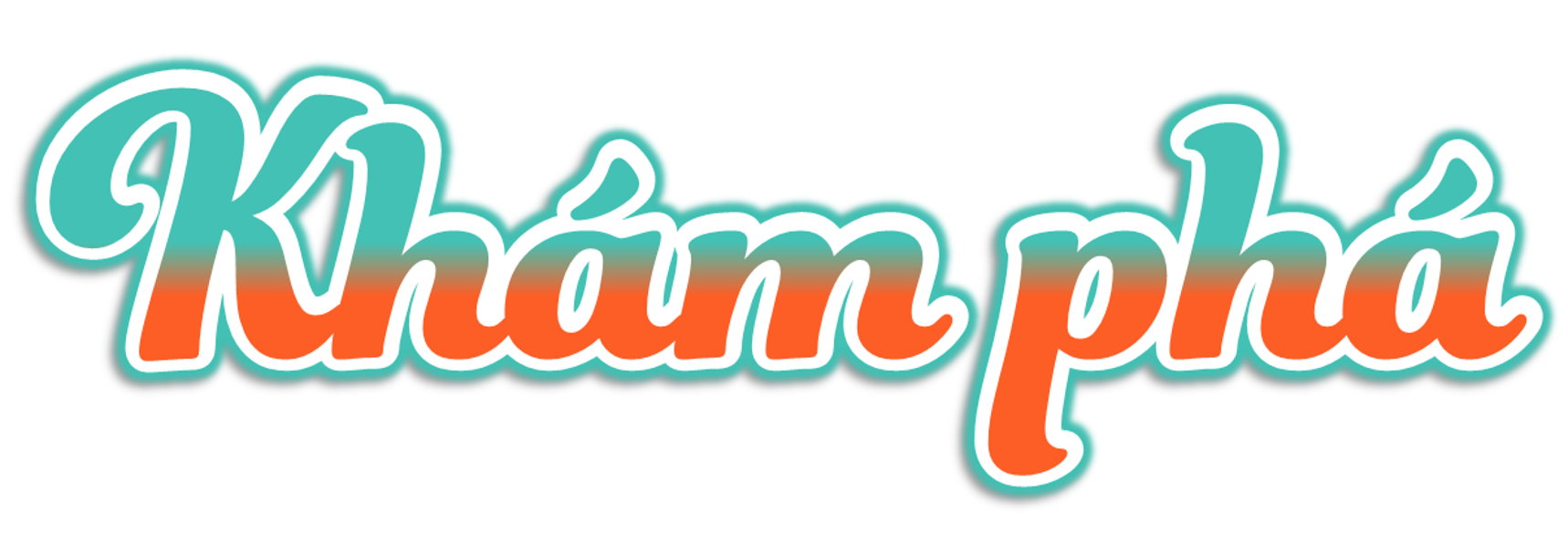 1. Đọc các câu sau và thực hiện yêu cầu.
a. Trời không mưa. Ruộng đồng khô hạn, nứt nẻ.
b. Trời không mưa nên ruộng đồng khô hạn, nứt nẻ.
– Xác định chủ ngữ, vị ngữ của mỗi câu ở ví dụ a.
– Câu ở ví dụ b có mấy cụm chủ ngữ – vị ngữ? Từ nên có tác dụng gì trong câu?
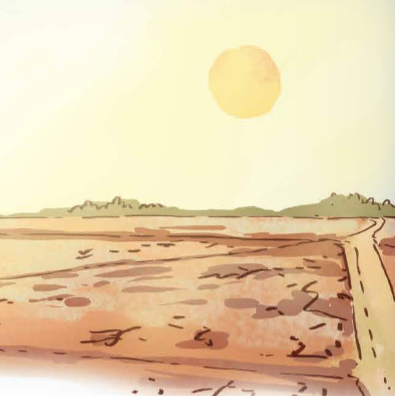 Hoàn thành phiếu vở bài tập
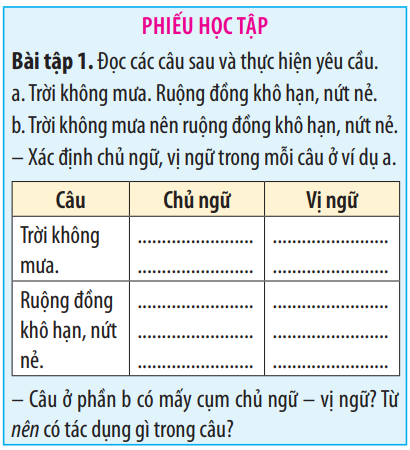 không mưa
Trời
Trời không mưa
Ruộng đồng khô hạn, nứt nẻ
khô hạn, nứt nẻ
Ruộng đồng
Câu ở phần b có hai cụm chủ ngữ – vị ngữ. Từ nên có tác dụng: nối các ý được thể hiện ở hai cụm chủ ngữ – vị ngữ đó
Trời không mưa nên ruộng đồng khô hạn, nứt nẻ
không mưa
Trời
khô hạn, nứt nẻ
Ruộng đồng
Câu ở phần b có hai cụm chủ ngữ – vị ngữ. Từ nên có tác dụng: nối các ý được thể hiện ở hai cụm chủ ngữ – vị ngữ đó
2. Xác định câu có hai cụm chủ ngữ – vị ngữ trong đoạn văn dưới đây. Từ nào có tác dụng nối các cụm chủ ngữ – vị ngữ đó?
Câu có 2 cụm chủ ngữ - vị ngữ
(2) Đến nay, con người /đã có những con tàu to lớn vượt biển khơi, nhưng những cánh buồm/ vẫn sống mãi cùng sông nước và con người.
Từ nhưng trong câu trên có tác dụng nối các cụm chủ ngữ – vị ngữ
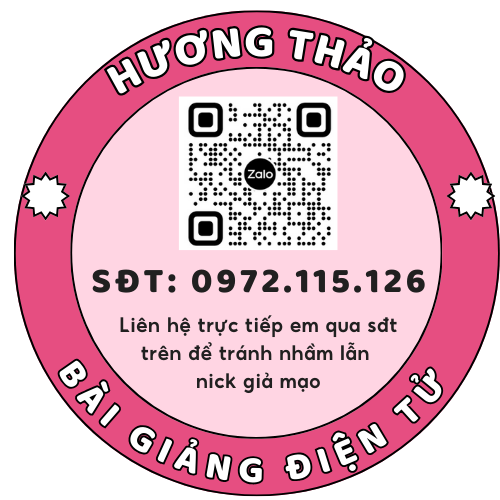 - Câu đơn là câu có một cụm chủ ngữ – vị ngữ.
– Câu ghép là câu gồm các cụm chủ ngữ – vị ngữ ghép lại. Mỗi cụm chủ ngữ – vị ngữ trong câu ghép được gọi là một vế câu. Các vế trong câu ghép có sự kết nối chặt chẽ với nhau.
3. Tìm câu ghép trong đoạn văn dưới đây và xác định các vế trong mỗi câu ghép.
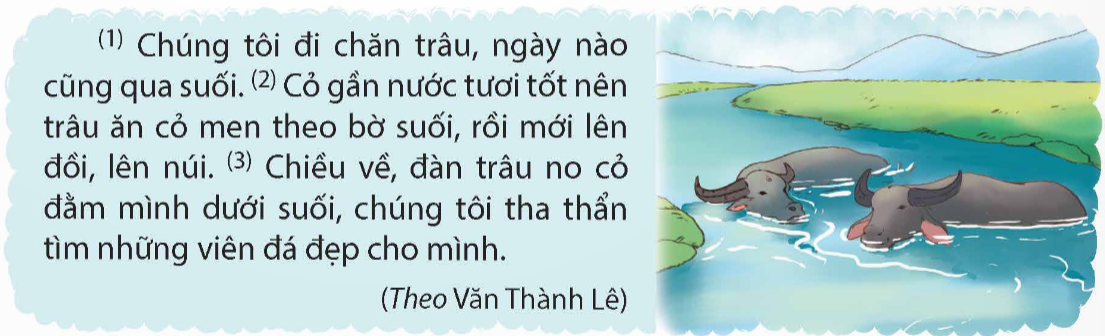 Hoàn thành vở bài tập
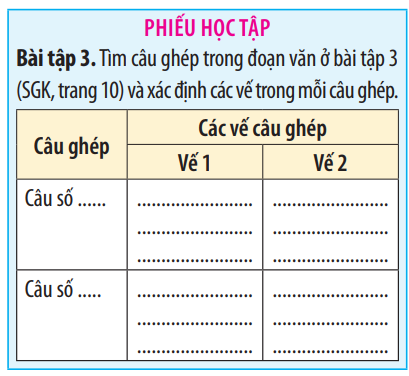 trâu ăn cỏ men theo bờ suối, rồi mới lên đồi, lên núi.
Cỏ gần nước tươi tốt
Câu số 2
chúng tôi tha thẩn tìm những viên đá đẹp cho mình.
đàn trâu no cỏ đằm mình dưới suối
Câu số 3
4. Đặt 1 – 2 câu ghép nói về nhân vật Nai Ngọc trong bài đọc Tiếng hát của người đá.
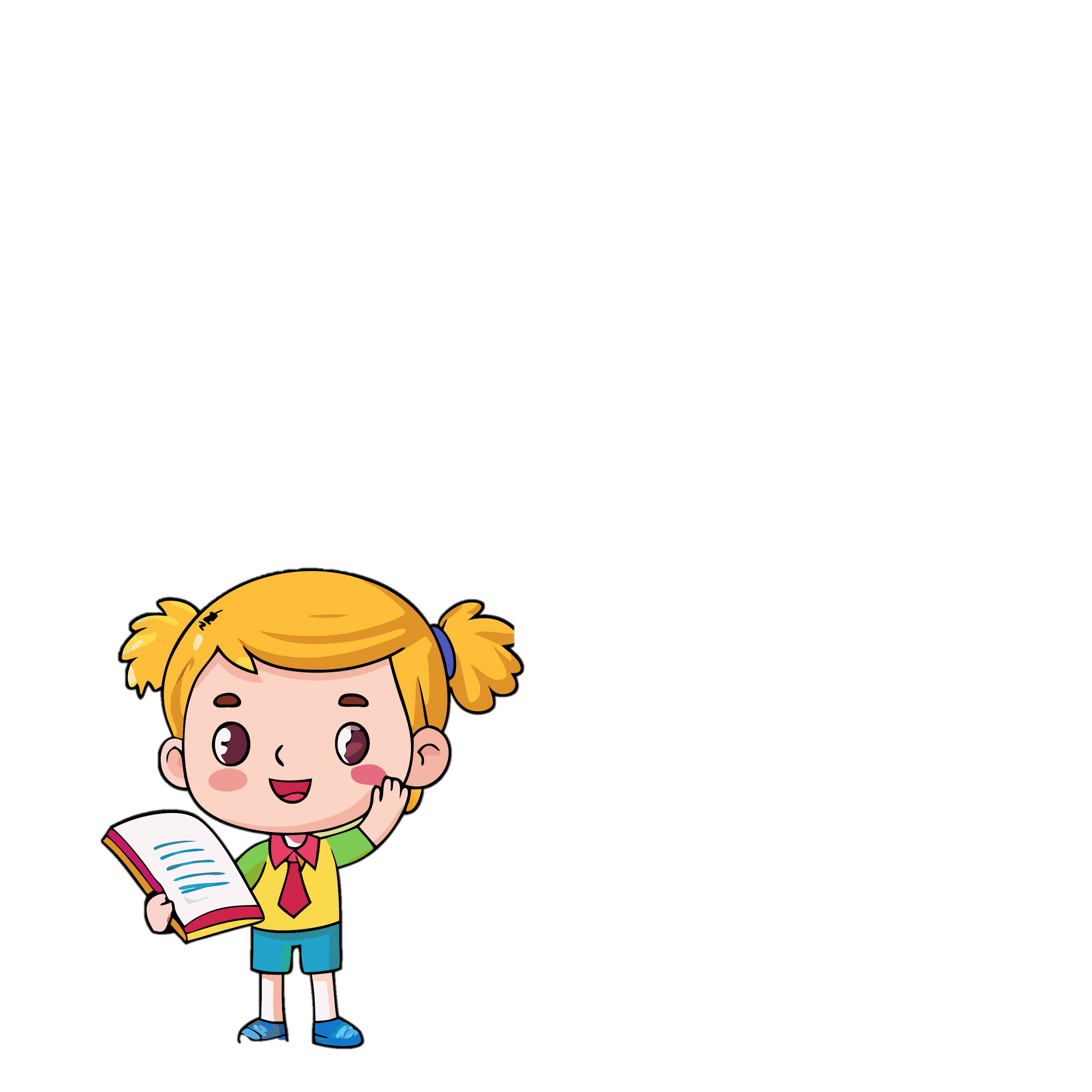 Ví dụ: Tuy Nai Ngọc chỉ là một người đá nhưng cậu bé có một tấm lòng thơm thảo, biết cưu mang và đem hạnh phúc tới cho dân làng. Nai Ngọc không gắn bó được lâu dài với làng, song cậu sẽ mãi là người hùng khó quên trong tâm trí mọi người.
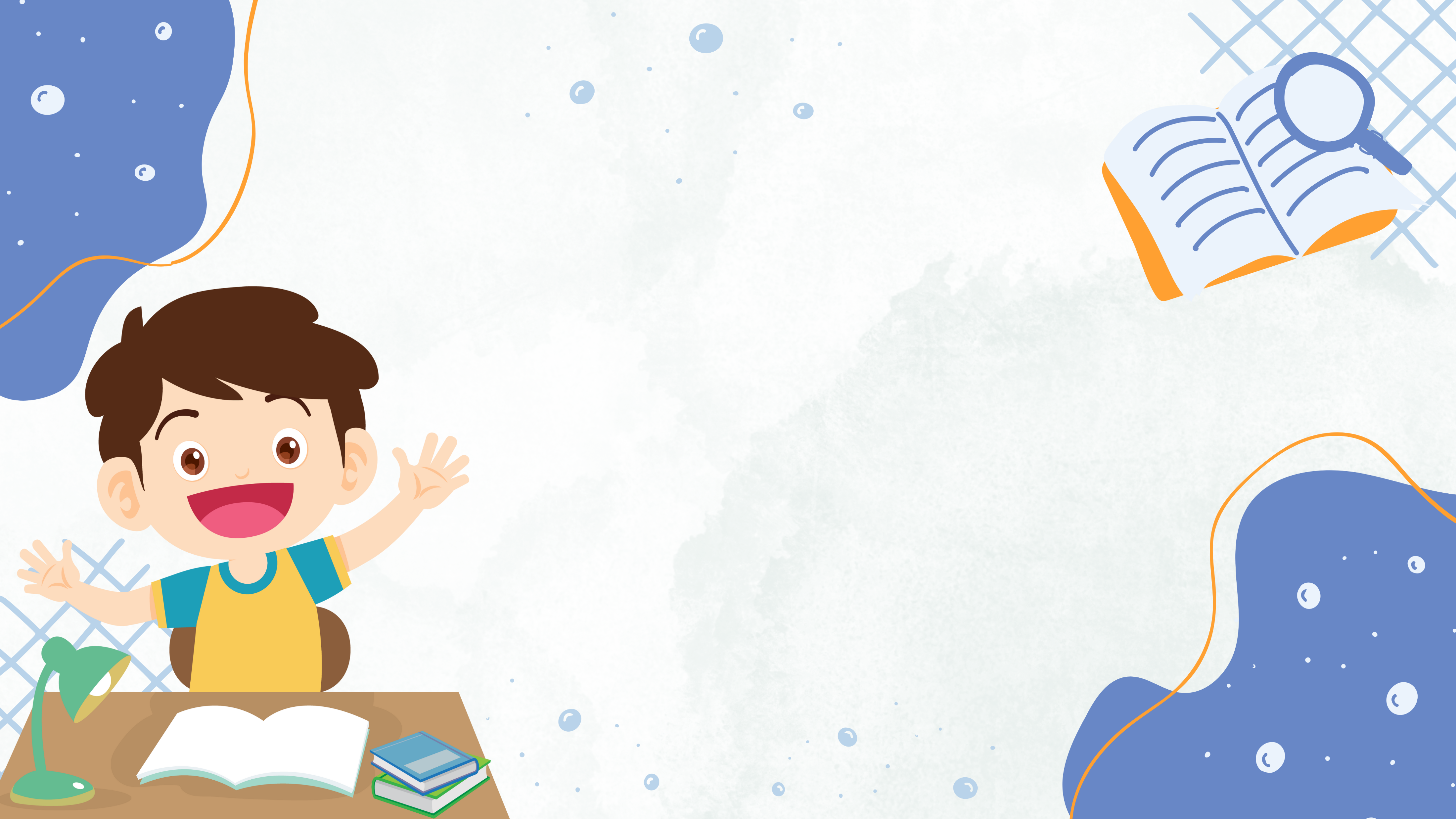 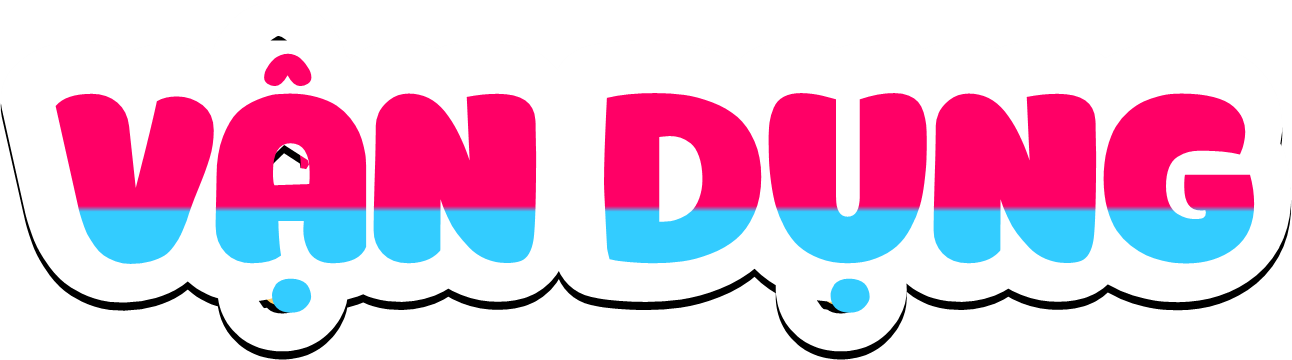 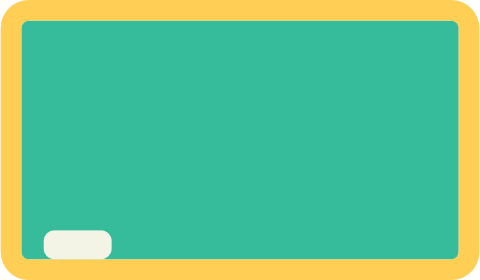 TRÒ CHƠI:
AI NHANH, AI ĐÚNG
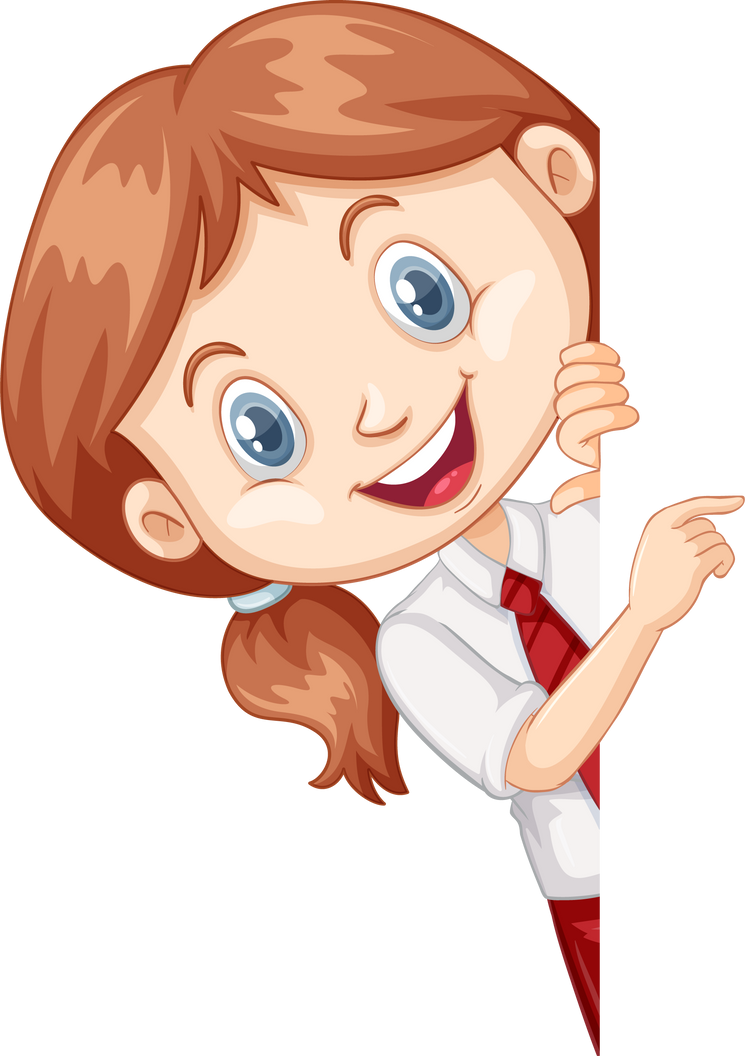 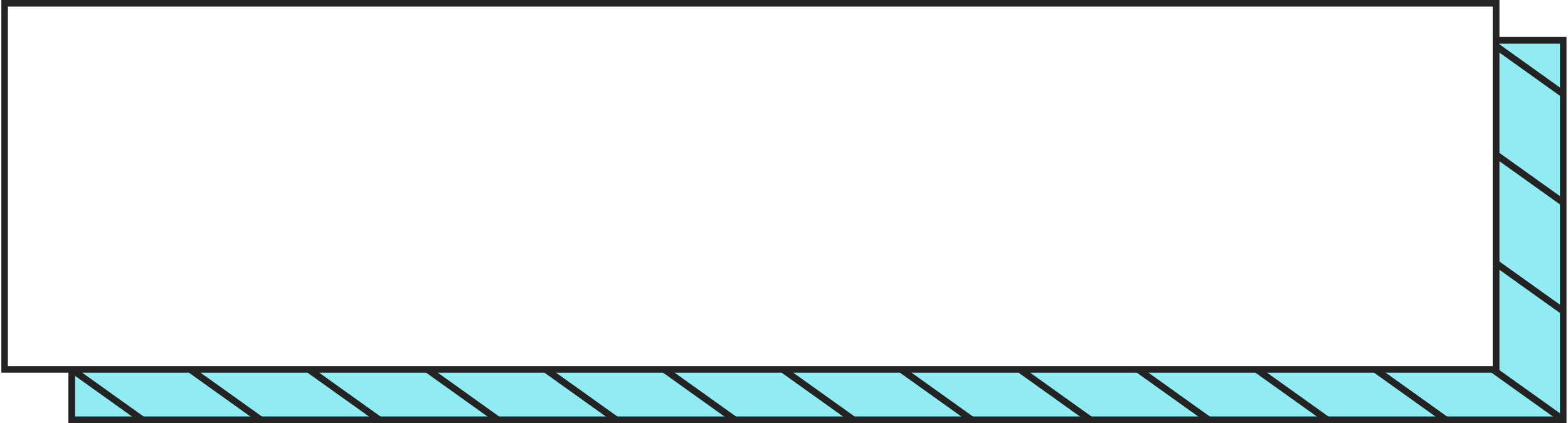 1. Câu dưới đây là câu đơn hay câu ghép?
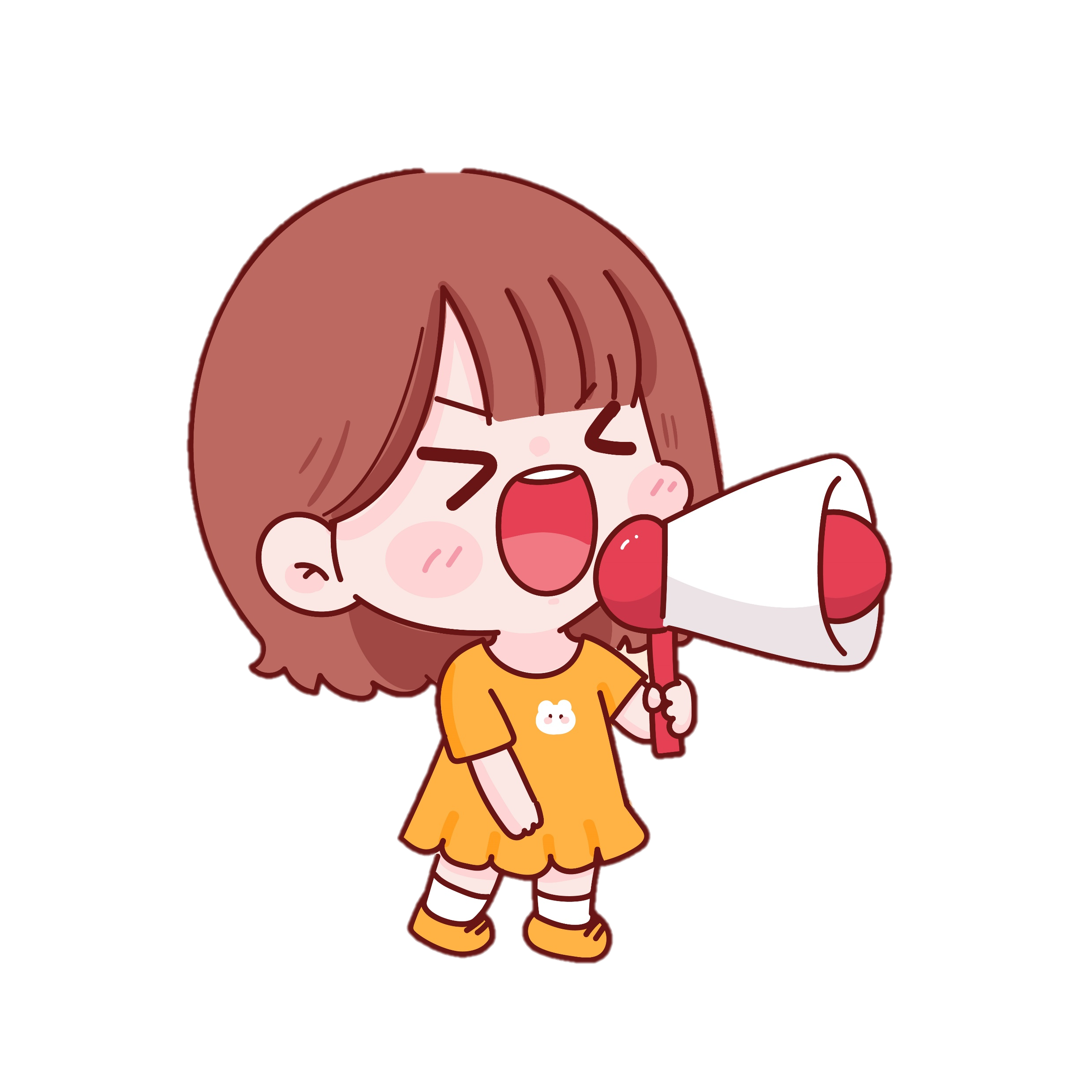 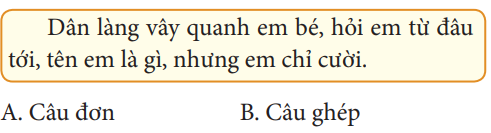 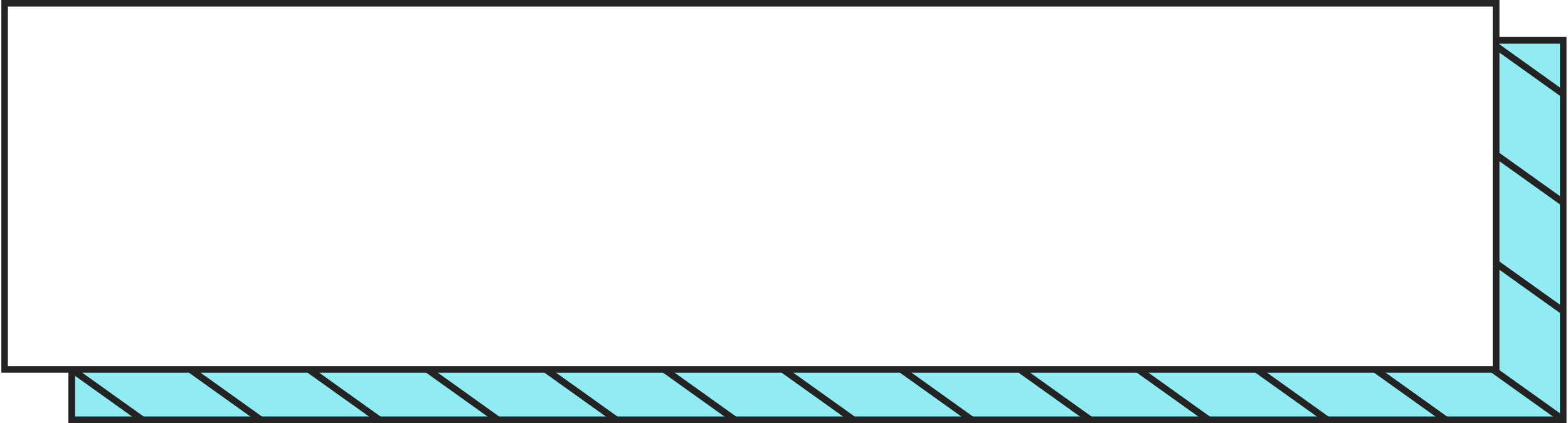 Câu 2. Xác định chủ ngữ, vị ngữ của câu trên.
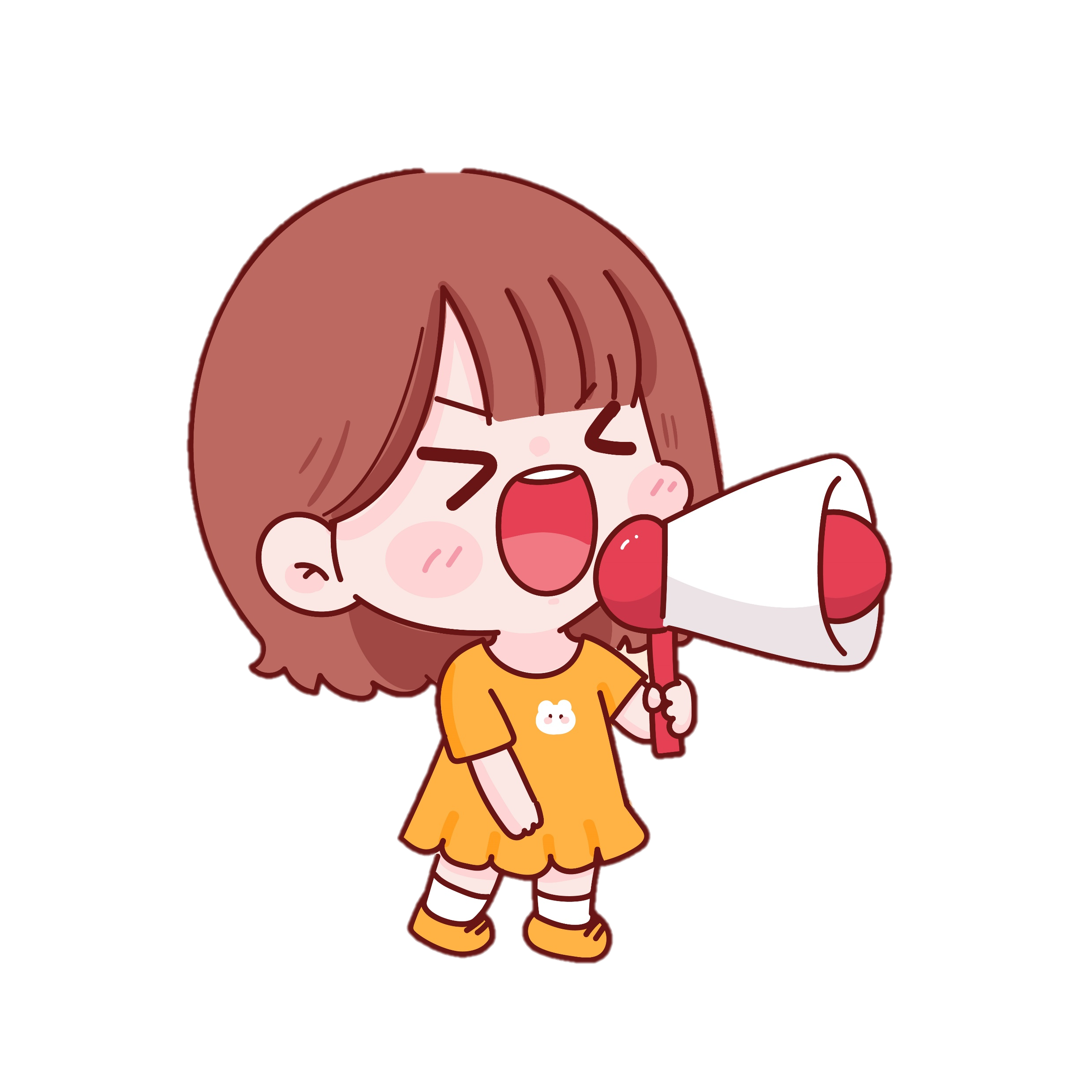 Dân làng/ vây quanh em bé, hỏi từ đâu tới, tên em là gì, nhưng em/ chỉ cười.
CN
VN
VN
CN
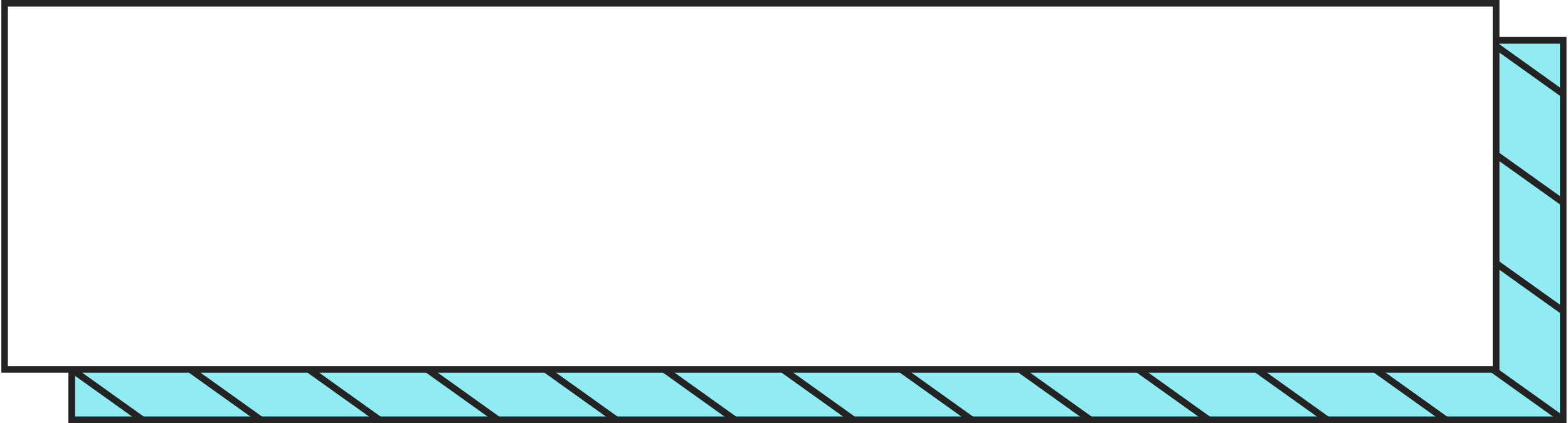 Câu 3. Đặt câu.
a. Một câu đơn về nhân vật Nai Ngọc trong bài 
đọc Tiếng hát người đá.
b. Một câu ghép về nội dung bài đọc Tiếng hát 
người đá
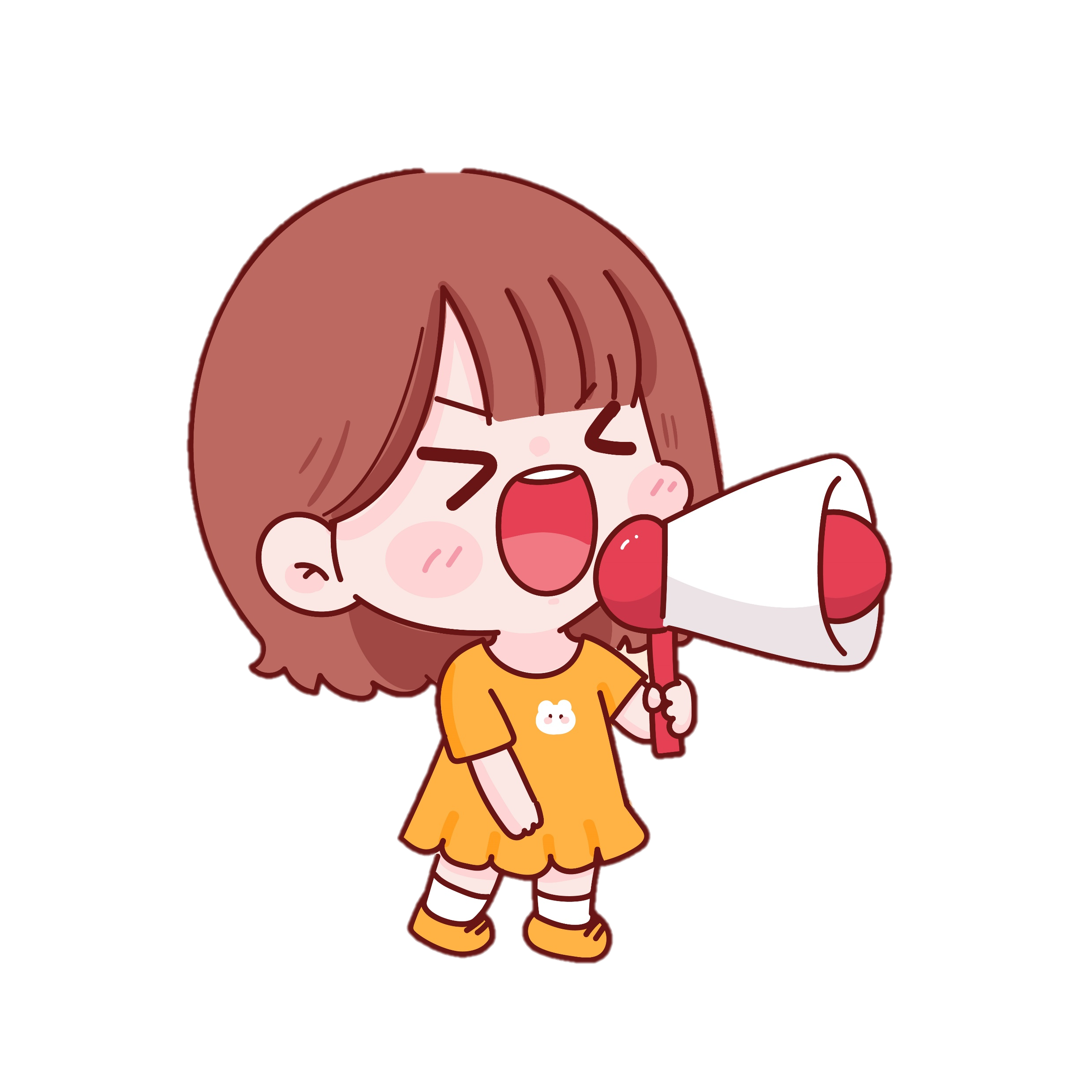 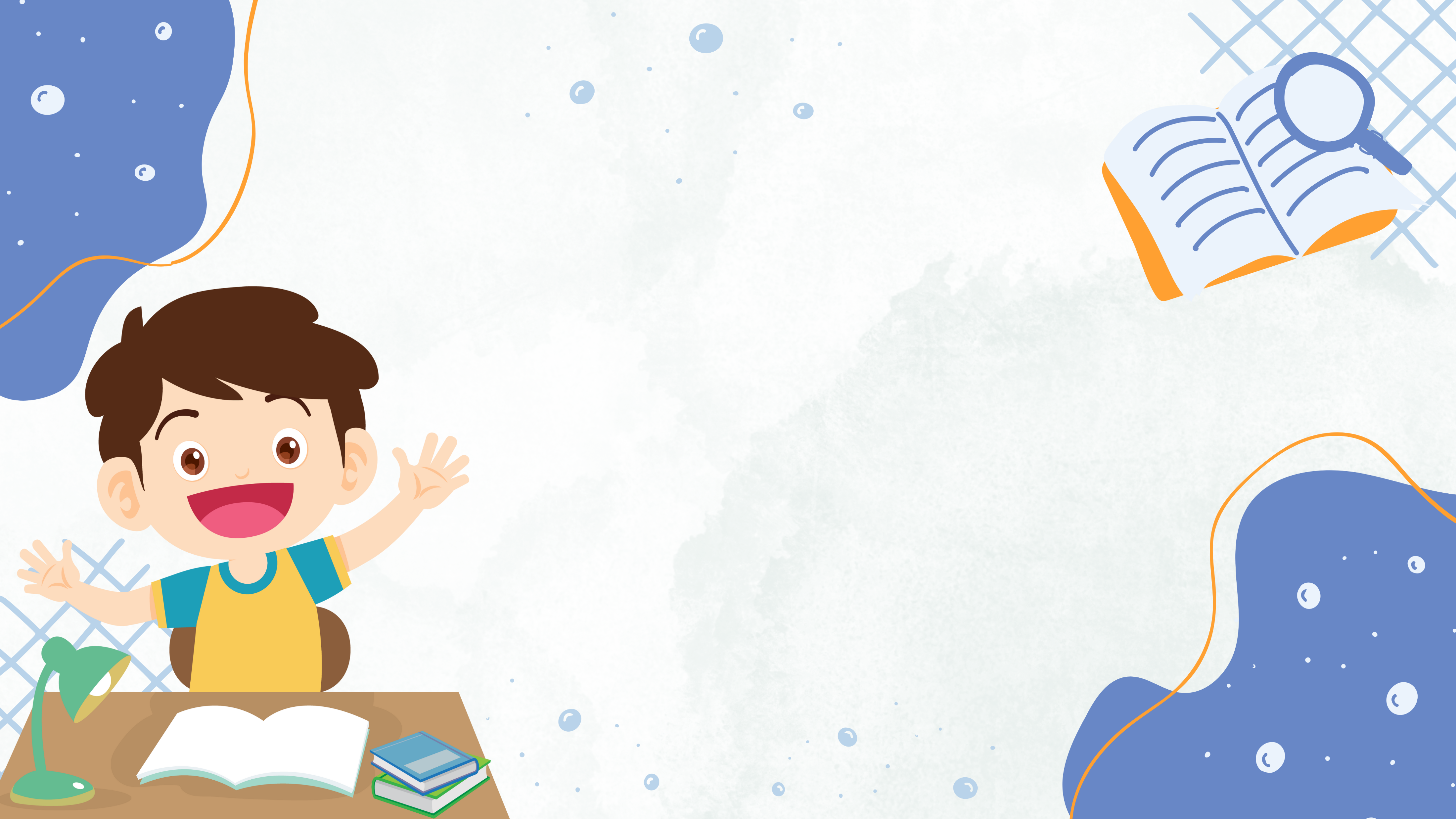 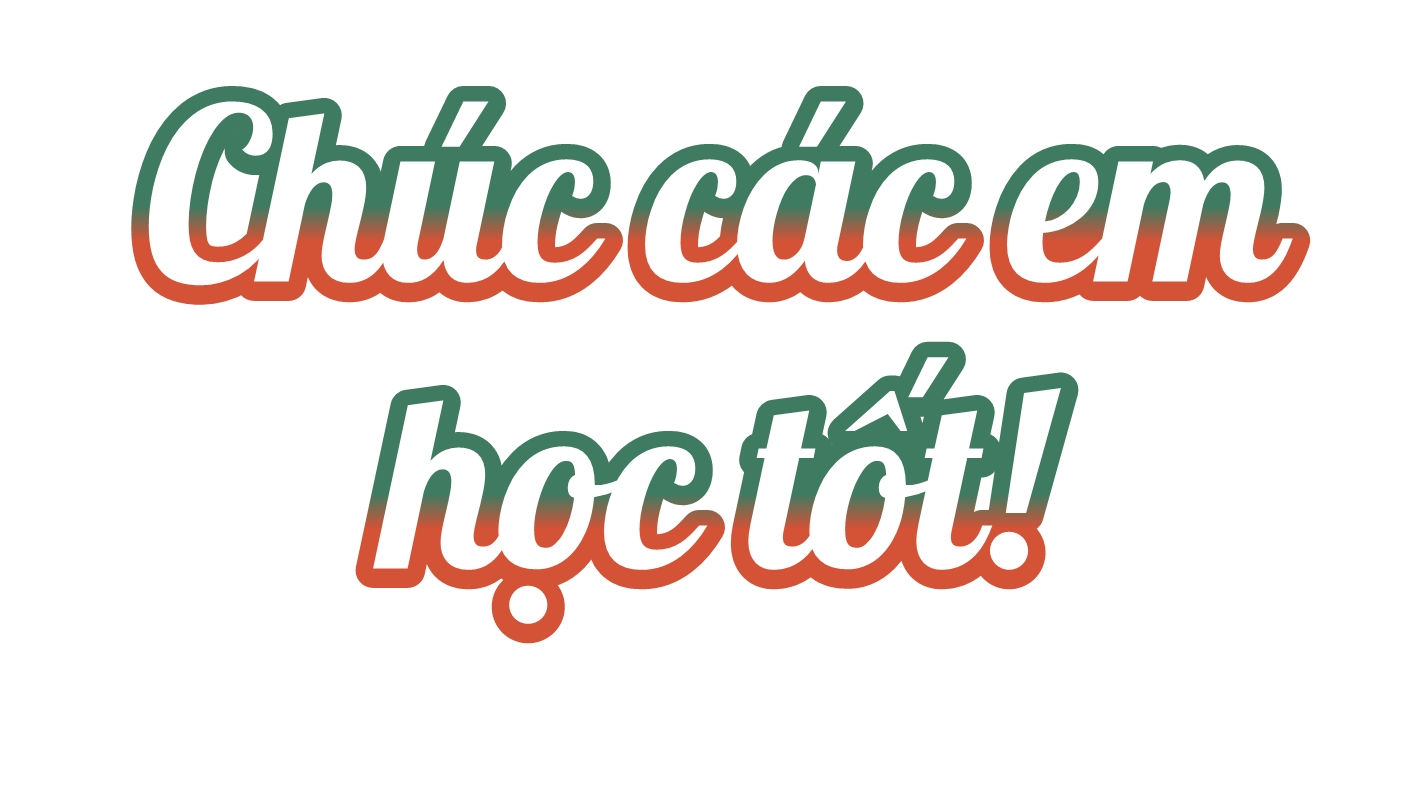